T.C. MİLLİ EĞİTİM BAKANLIĞINEVŞEHİR İL MİLLİ EĞİTİM MÜDÜRLÜĞÜ
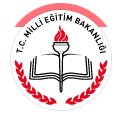 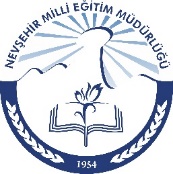 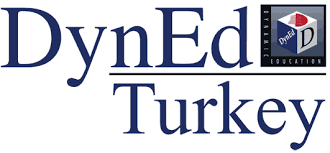 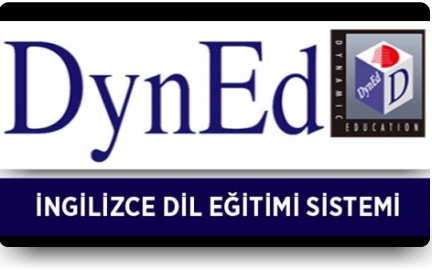 NEVŞEHİR DYNED 
BİLGİLENDİRME TOPLANTISI
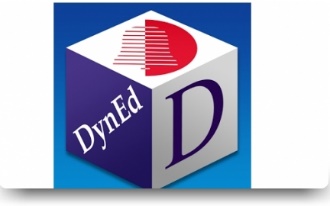 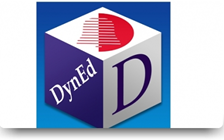 STRATEJİ GELİŞTİRME ŞUBESİ  ARGE BİRİMİ
nevsehirarge.meb.gov.tr
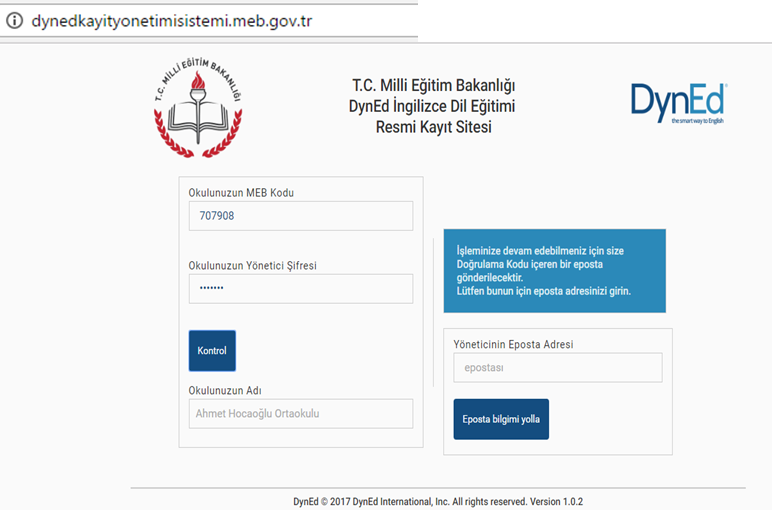 http://dynedkayityonetimisistemi.meb.gov.tr
Adresine ulaşarak sisteme giriş yapınız.
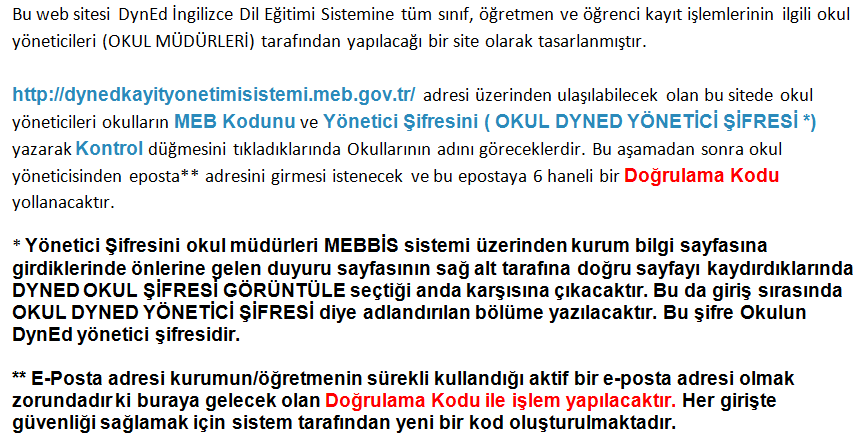 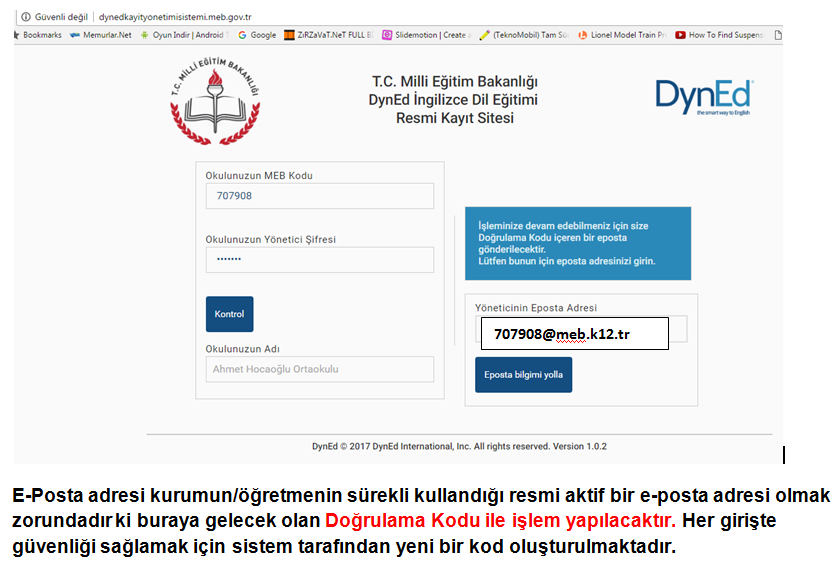 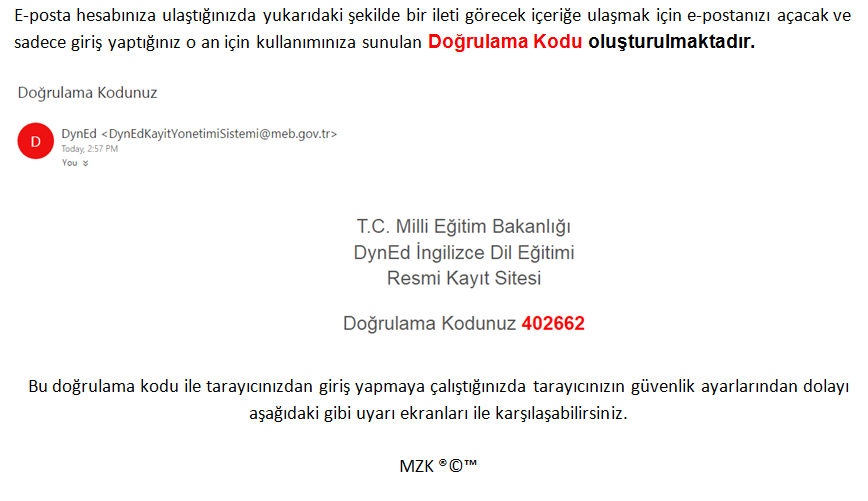 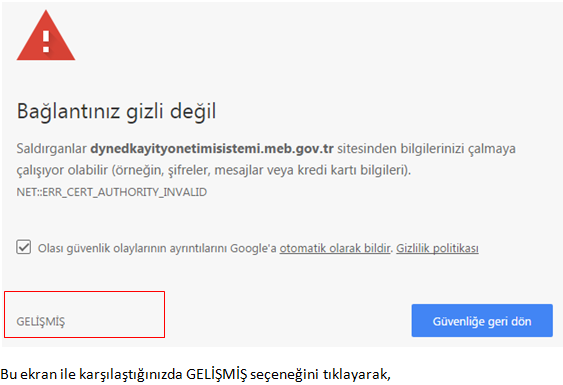 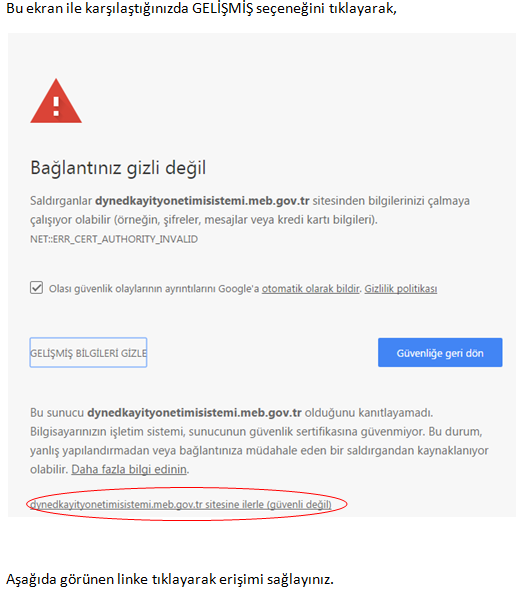 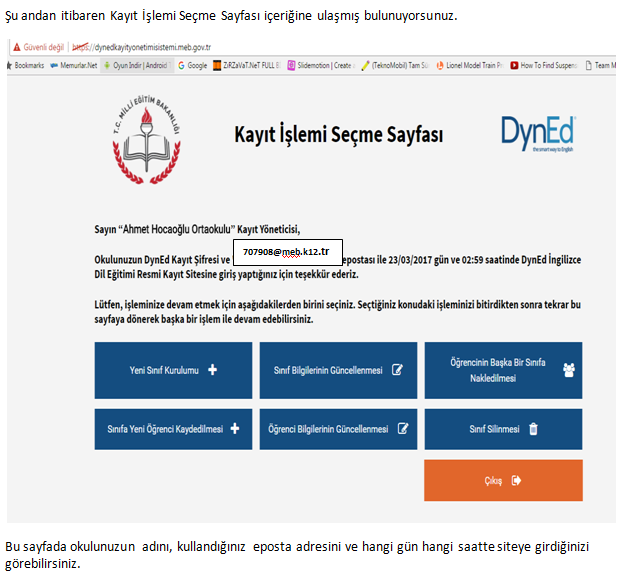 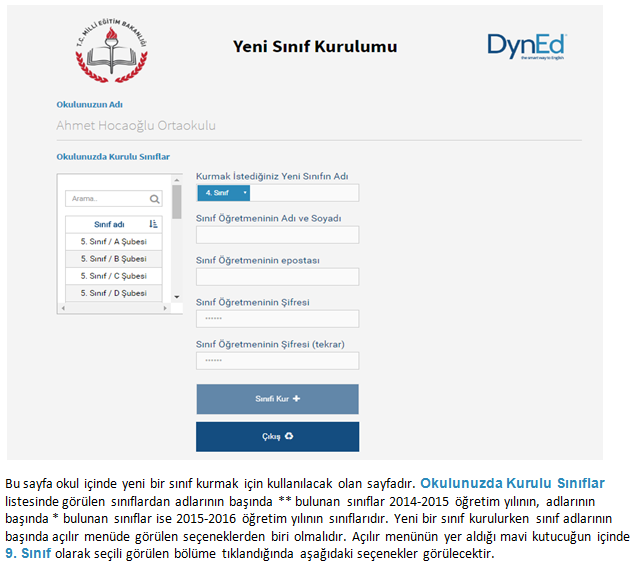 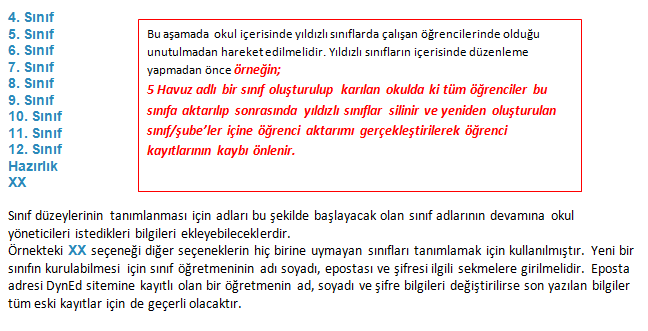 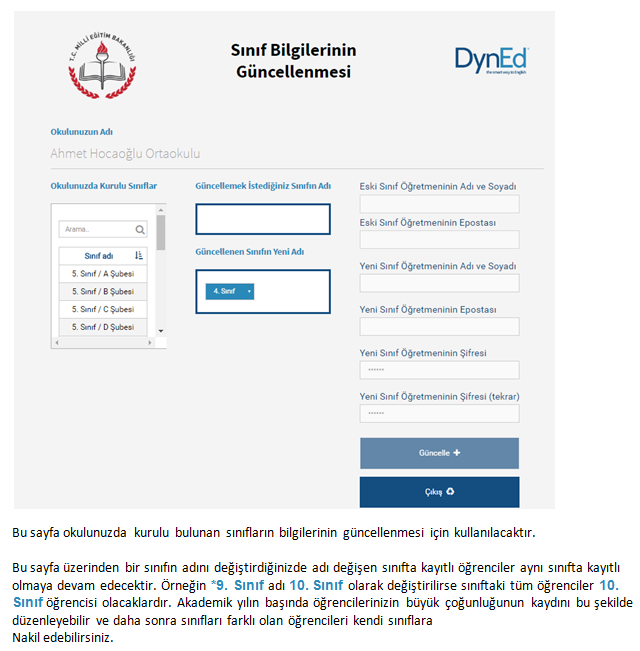 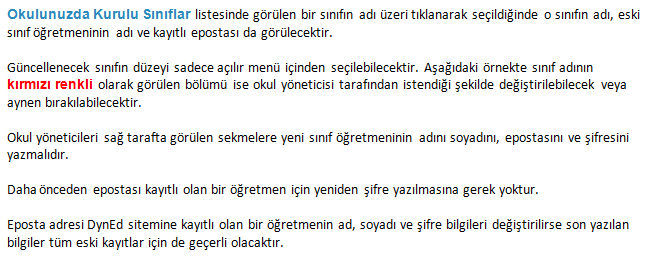 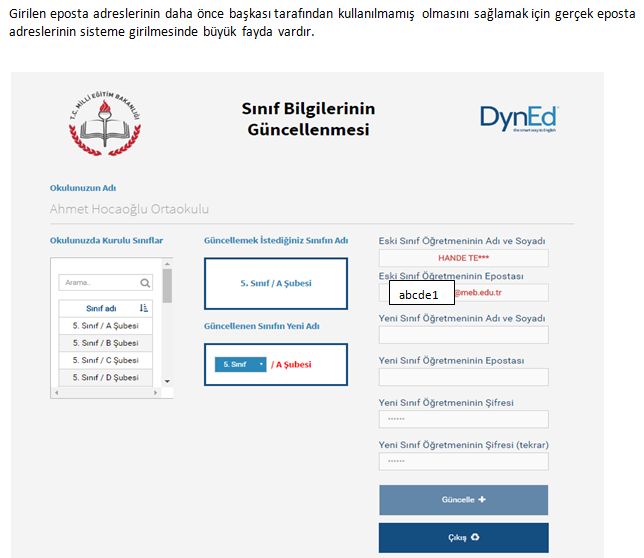 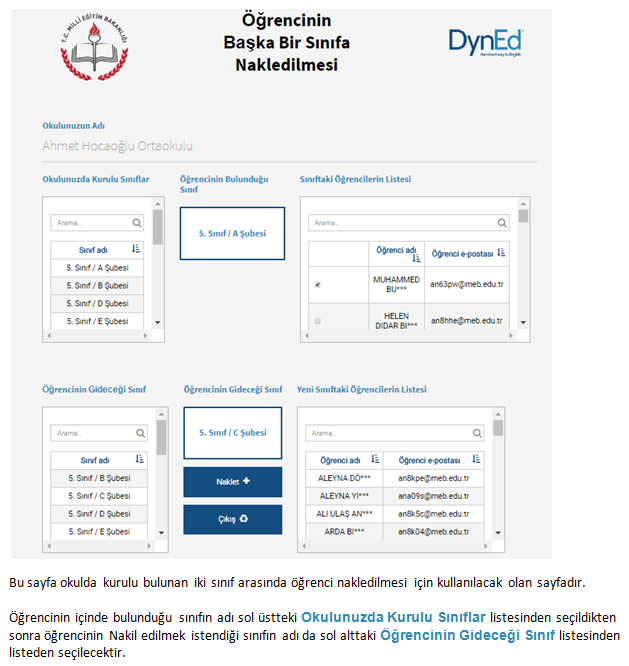 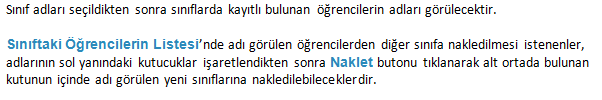 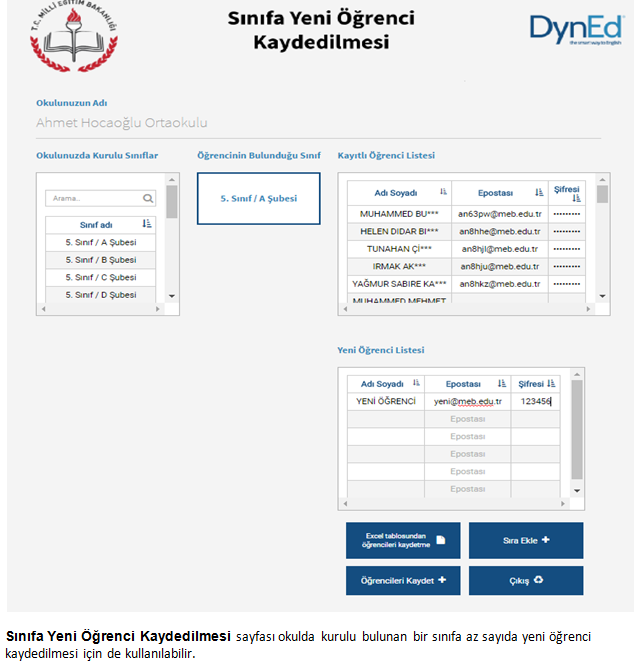 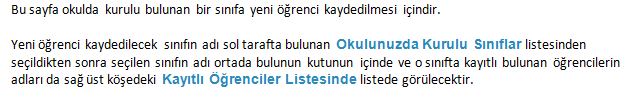 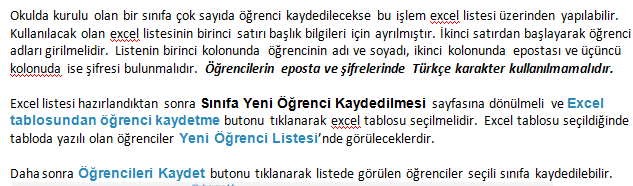 Burada hatırlar iseniz öğrenciler için daha önceden hızlı bir şekilde Dyned otomatik tanımlama ile öğrenci e-postaları ve şifreleri oluşturmuş idik. Şimdi bunları sınıf sınıf boş bir EXCEL sayfası açarak ve ilk satır ‘1A’ Ad Soyadı / E posta / şifre yazıp TXT içindeki sınıf bilgilerini yapıştırmanız yeterli olacaktır.
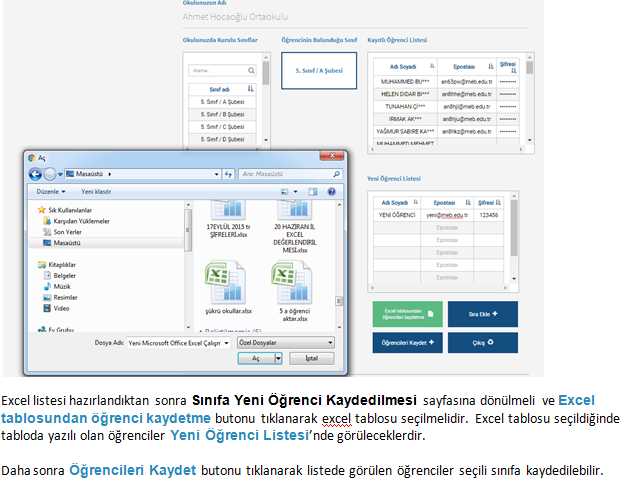 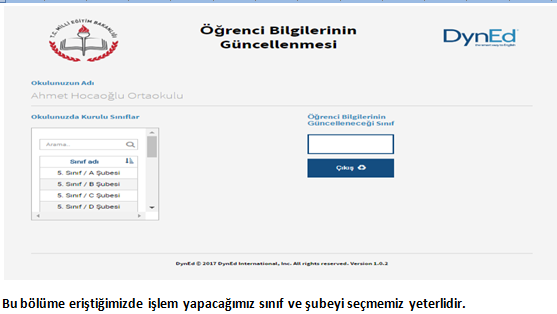 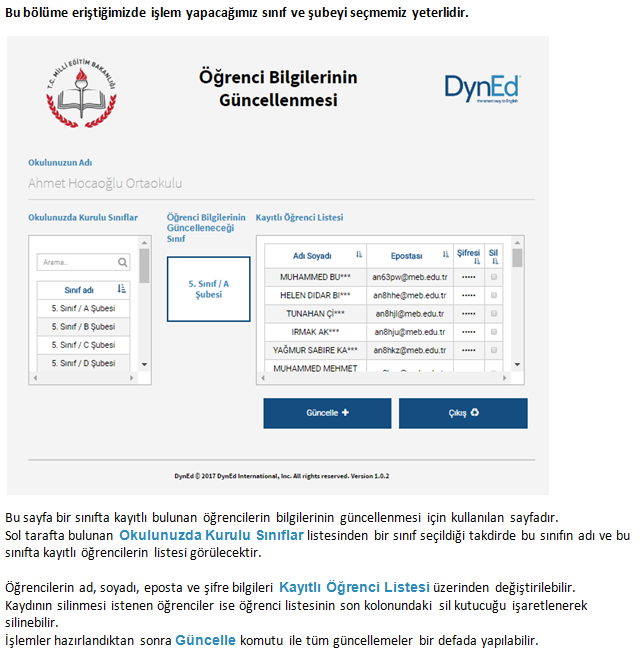 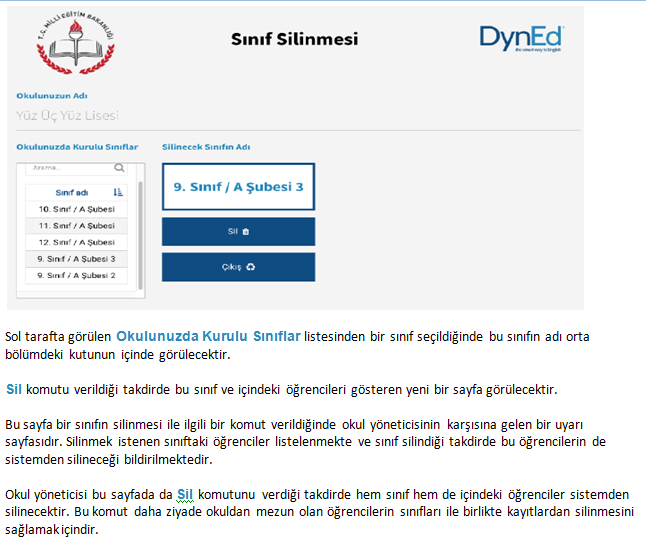 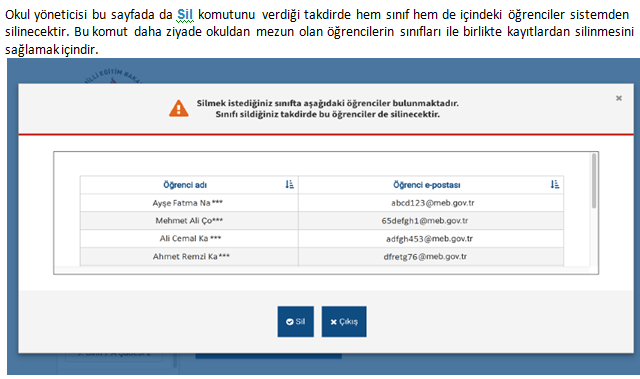 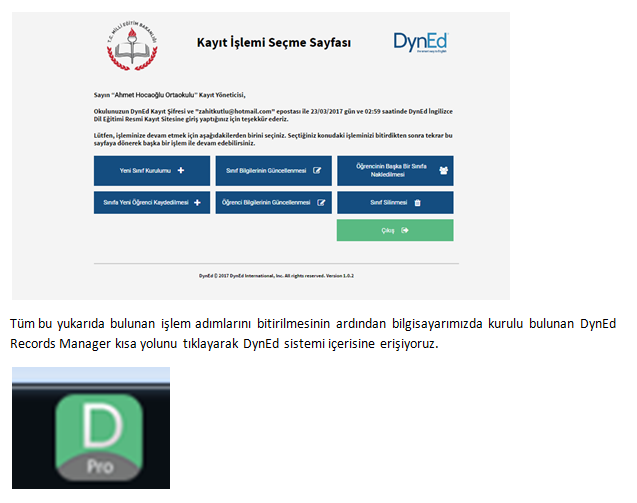 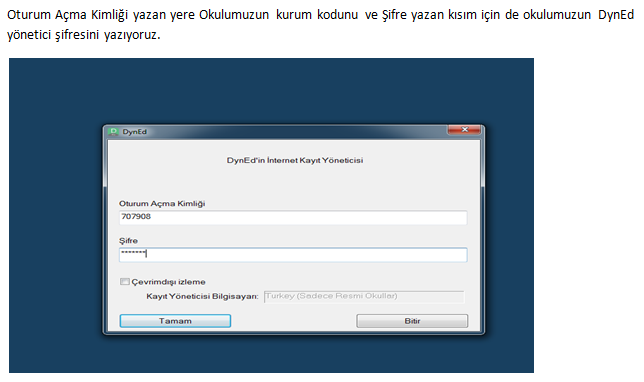 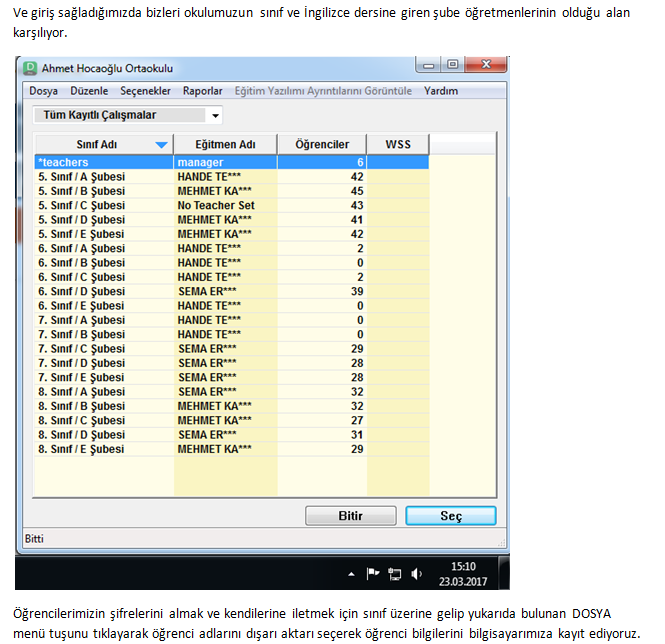 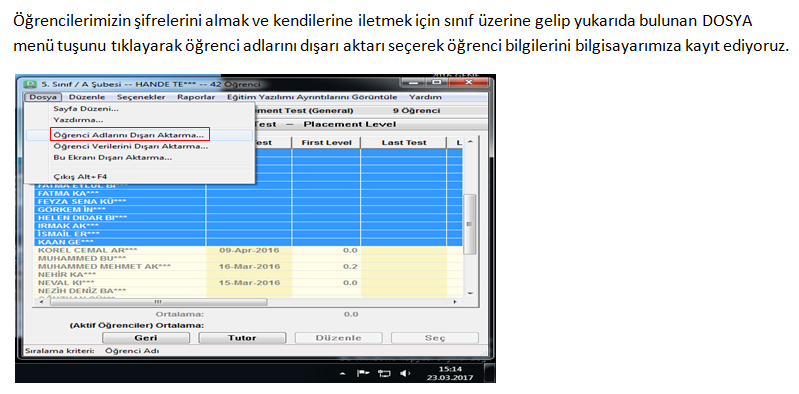 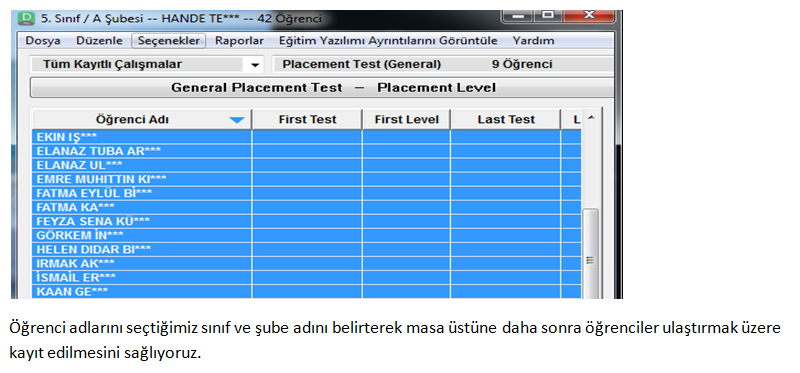 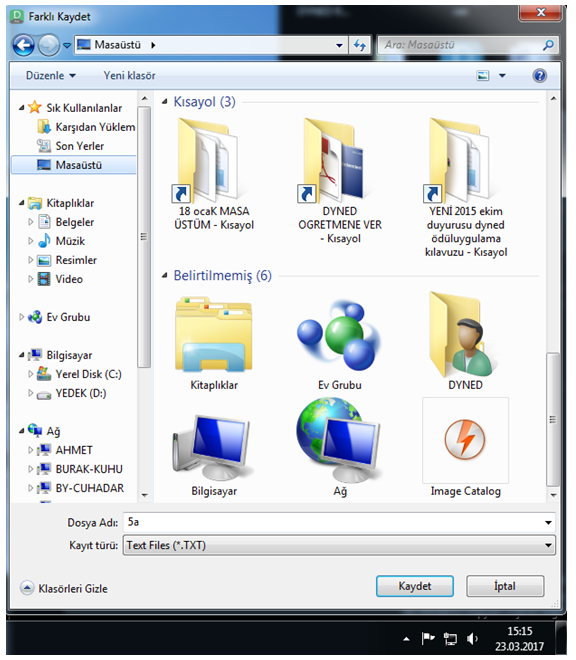 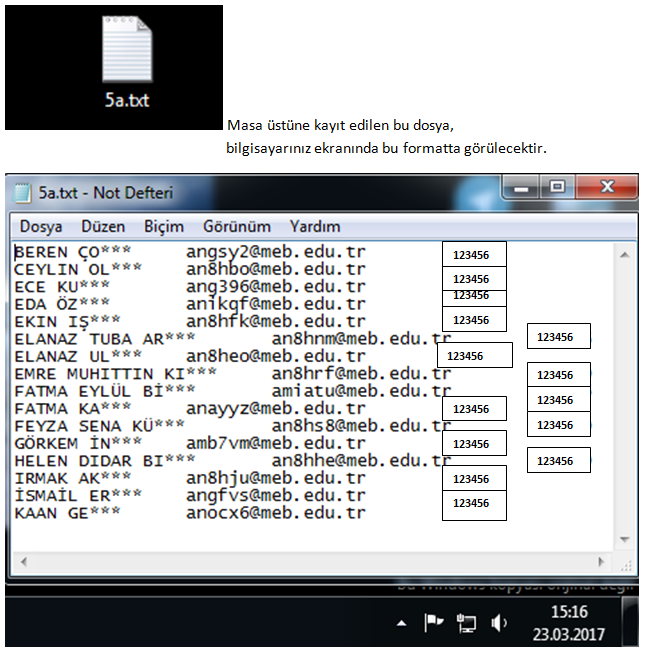 Bu işlemleri ilk başlar iken yapmış idik. Bu şekilde Dyned Records Manager den her daim öğrenci listesini alabileceğinizi göstermek için yeniden işlemiş olduk sizlere bu aşamaları.
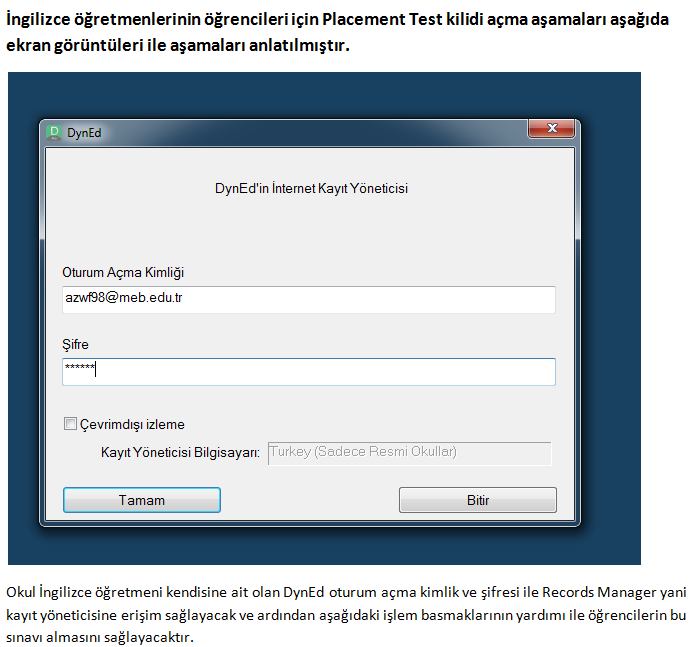 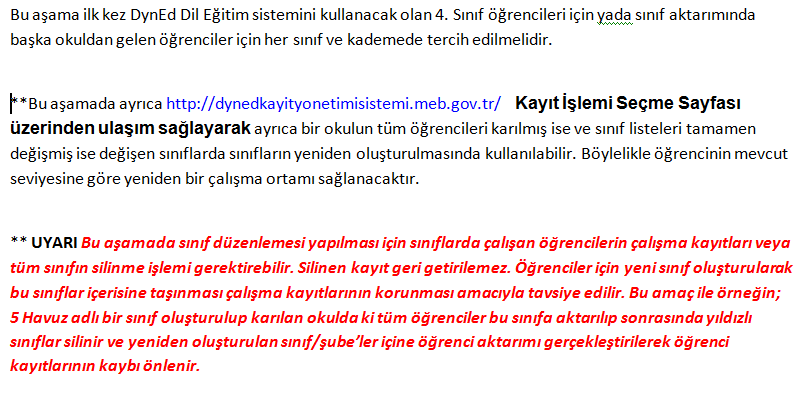 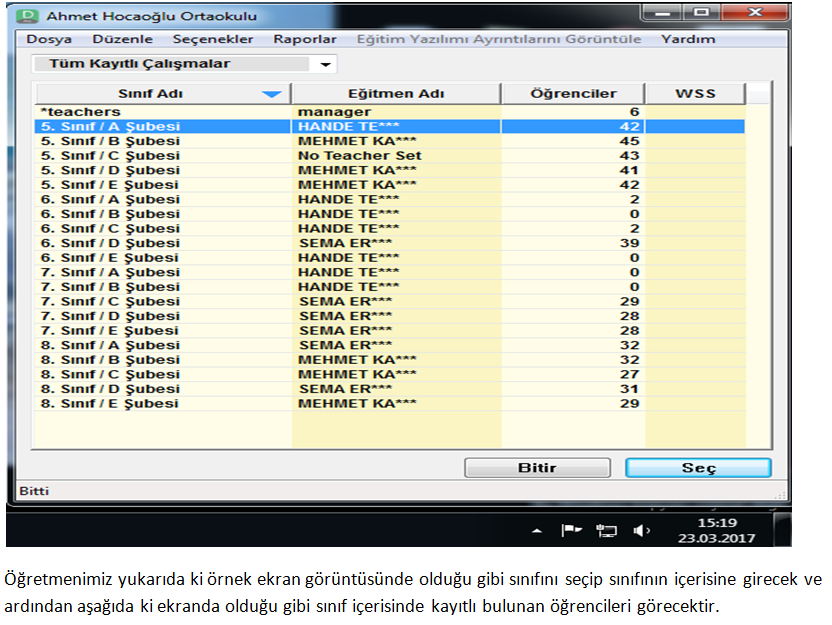 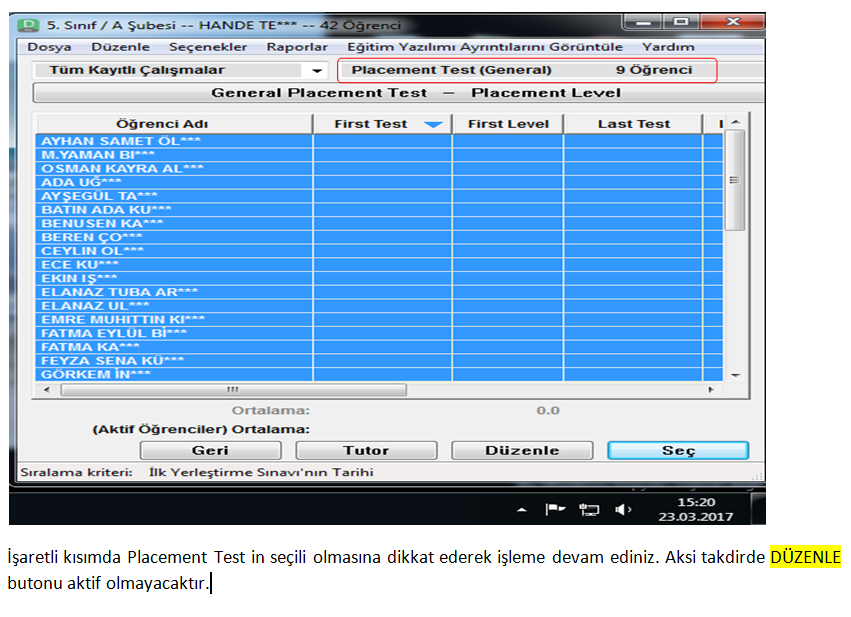 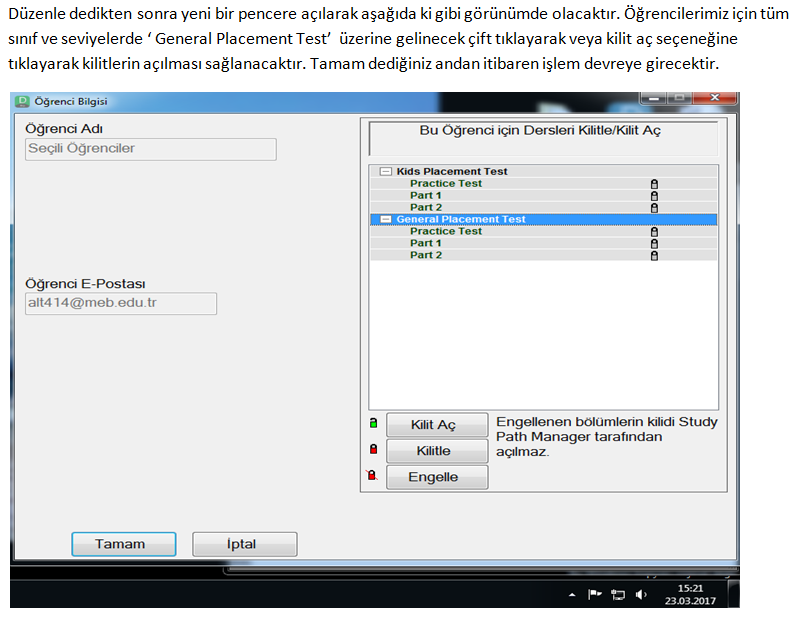 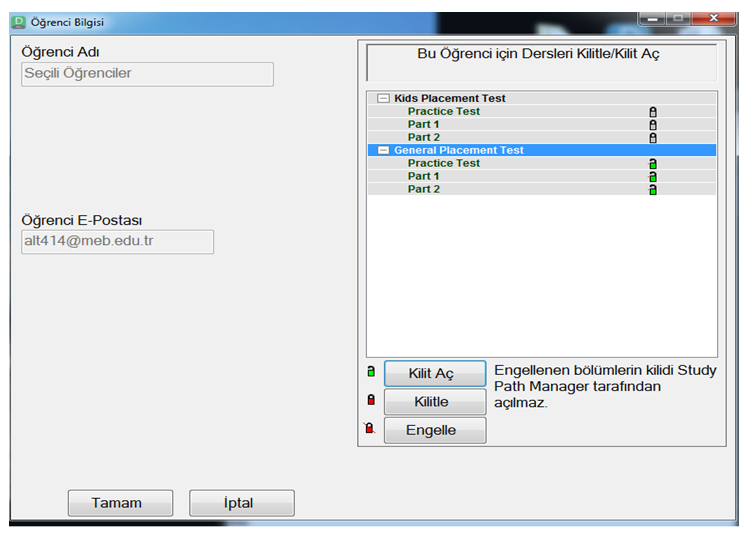 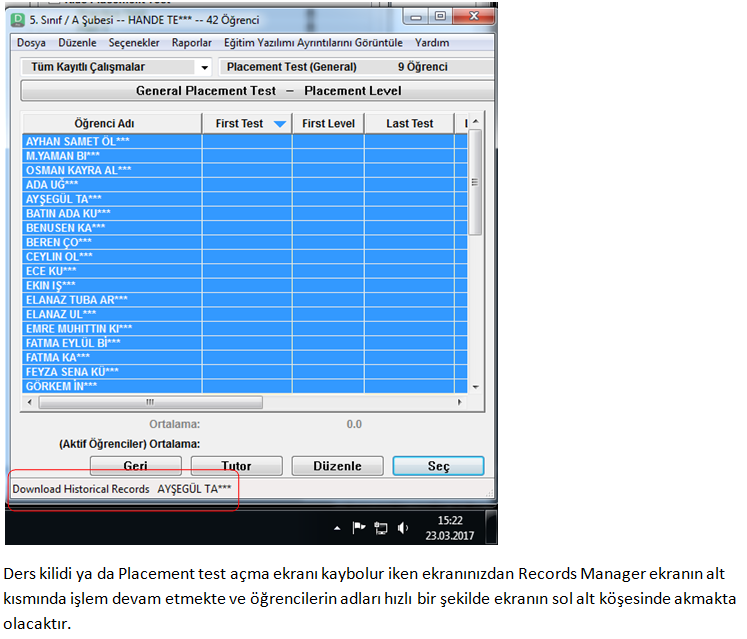 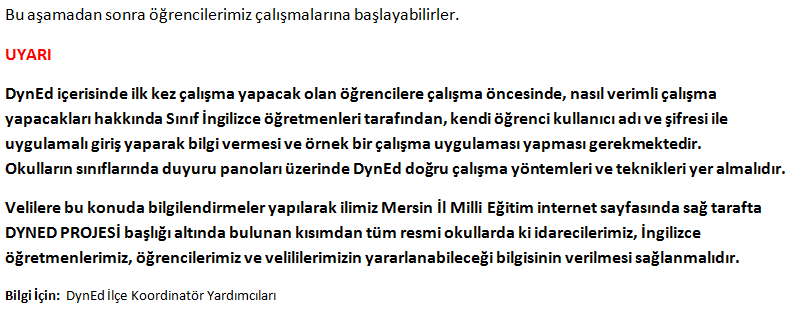